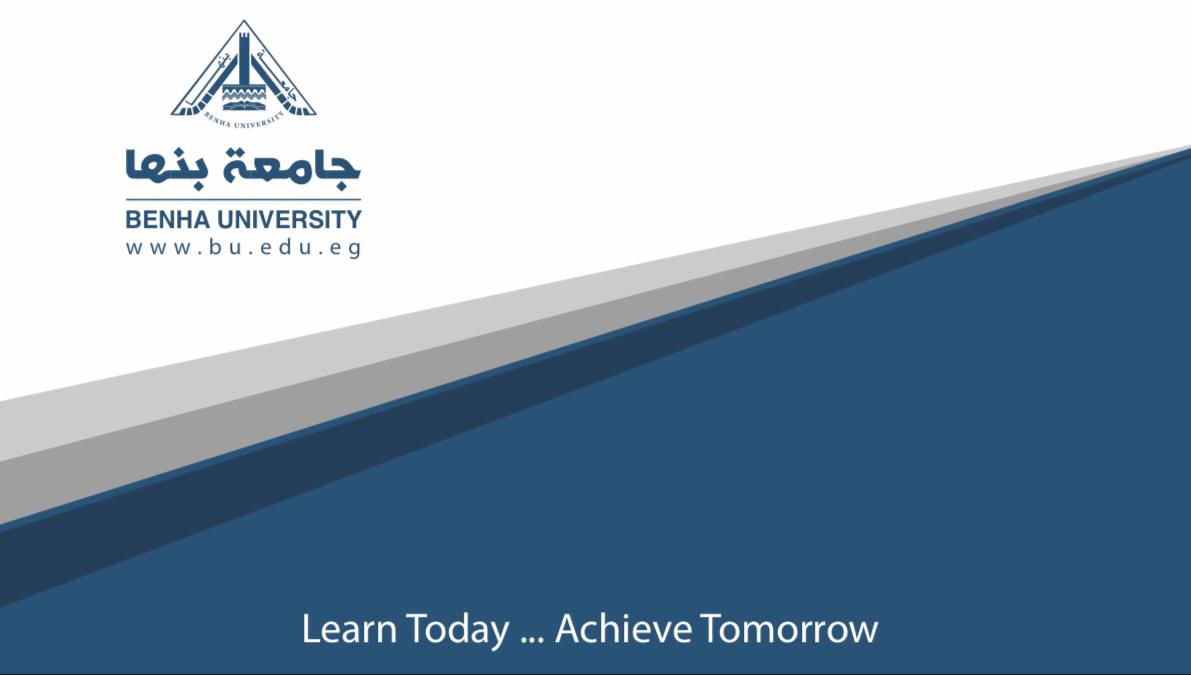 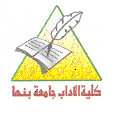 المصدر  
ا.د/ صابر امين دسوقى
د/ اسلام سلامه
كلية الاداب جامعة -بنها
د اسلام سلامه محمد اعداد /
كلية الاداب 
قسم الجغرافيا
الفرقة الثالثة
المحاضرة السادسة
مادة النصوص الجغرافية
Chapter 2
What's the difference between minerals and rocks?
1- Minerals
Minerals are solid, inorganic chemical substances that occur naturally. They have a biogenic origin and feature a crystalline form. Minerals are homogenous in nature and have a specific structure, which may vary only within very narrow limits.
Minerals
There are over 5 thousand types of minerals, distinguished by differences in physical properties, crystal structure and chemical composition.
Minerals
They can be divided among a few major chemical groups, from Sulfides, Halides, Oxides, Carbonates and Elements to Nitrates, Tungstate's, Silicates, Phosphates, and Chromates.
2- Rocks
Rocks, too, are solid and naturally occurring substances. But the main difference between a rock and a mineral is that the former is not homogenous and doesn’t have a specific chemical composition.
Rocks
It can be a mix of one or more minerals and/or mineraloid substances and can also contain organic traces
Rocks
Rocks can be classified depending on their chemical and mineral composition, their texture, and, most importantly the way they were formed.
Rocks
They can be divided among three major groups, namely sedimentary, metamorphic and igneous, which, in turn, can be subdivided further.
Rocks
What’s interesting is that, over the course of time, one type of rock may transform into another as its chemical composition or physical characteristics gradually change because of the environment.
Rocks
For instance, any of the three main rock types can, in certain circumstances, be pushed deep under the surface of the Earth and melt, turning into magma, which can cool and turn into igneous rock through solidification.
Questions
1- What's the difference between minerals and rocks?
2- Write 30 geomorphological terms.
3- Translate pages 133 and 121 of the university book
The translation is inside the university book
Questions
I wish you happy times